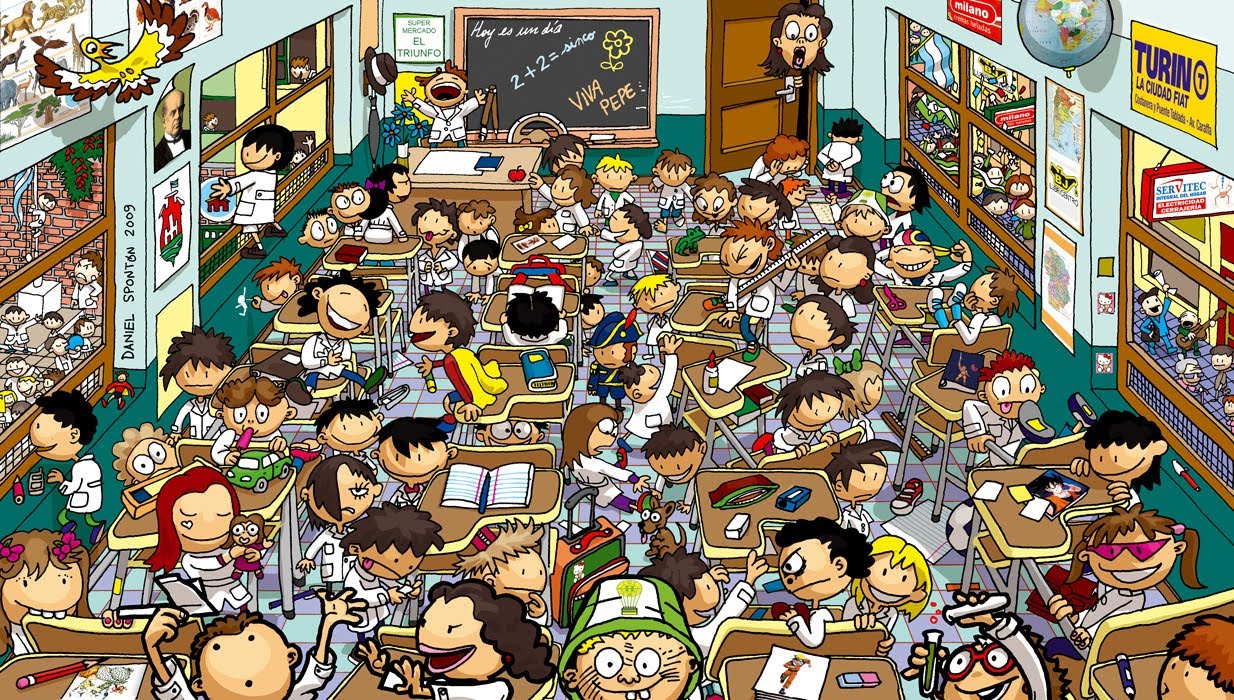 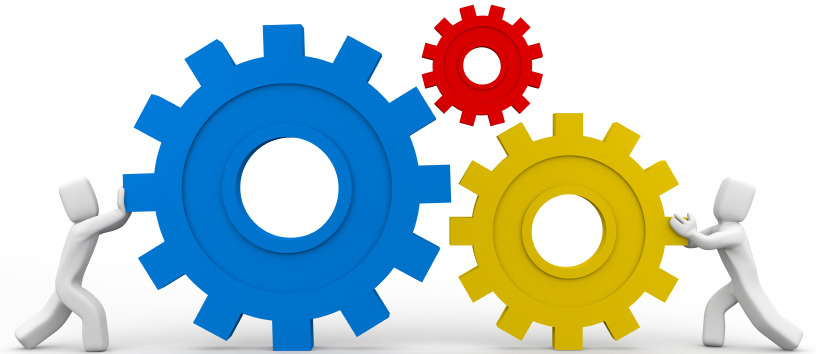 gestión de problemas de conducta en el aula: estrategias básicas para el profesorado
Ponentes:  José Luis Casillas Sedano
                    José Javier Velasco Bernal
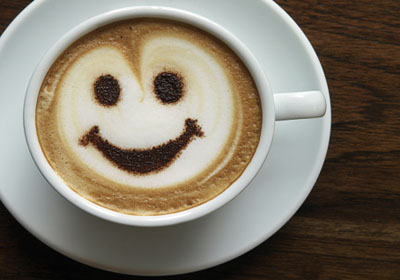 Nacho  6 años.

Una mañana, cuando su madre lo despertó ara ir al cole, le dijo Nacho: “no quiero ir más al colegio. Bórrame”. La madre le contestó: “Pero si ya no te puedo borrar, tienes que ir todos los días” Nacho con cara de asombro preguntó” ¿es que me habéis apuntado con boli?
Propuesta de trabajo:
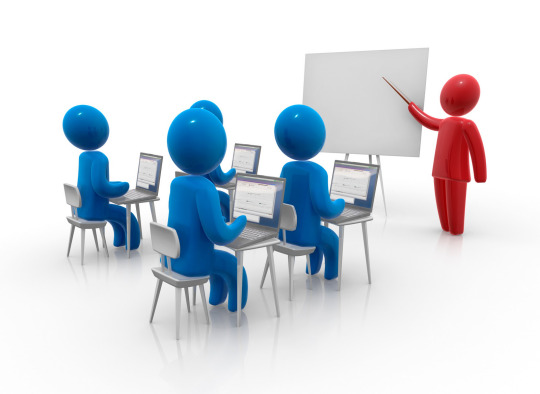 ¿Qué es Gestión-aula?.Reflexiones previas
¿Qué opciones tenemos?
Estrategias para mejorar el clima del aula (NORMAS Y MÁS)
Gestión de una clase (inicio-desarrollo-final)
Estrategias instruccionales (Espectativas-motivación-autoconcepto-compromisos)
Afrontamiento de conflictos. Actitudes básicas del profesor/a.
Operativamente hablando.
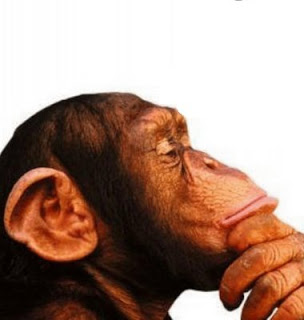 1.¿Qué es la gestión de aula?: reflexiones previas.
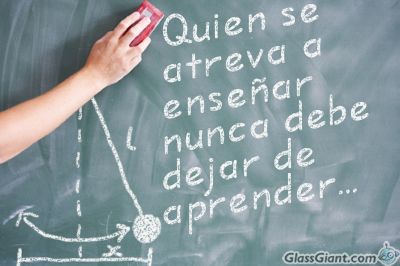 “El secreto de enseñar no es tanto transmitir conocimiento como contagiar ganas, especialmente a los que no las tienen”
Juan Vaello Orts
Concepto de gestión:
Manejo de los recursos de que disponemos para conseguir o resolver una cosa.

Implica tomar decisiones para satisfacer las necesidades de los consumidores. (alumnos y familias)
Concepto de Aula:
Es el espacio donde se desarrolla el proceso de enseñanza-aprendizaje formal.

El aula es generalmente un salón de dimensiones variables que debe contar con espacio suficiente como para albergar a los sujetos intervinientes en el mencionado proceso: el docente y los alumnos.
ESPACIO DE APRENDIZAJE: adquisición de destrezas, conocimientos, conductas o valores  Y  CONVIVENCIA:
“ejercicio de resolución de conflictos, proceso creativo y respetuoso que intenta prevenir su aparición o evitar su escalada cuando éstos ya han surgido”.  (Juan Carlos Torrego Seijo).
Por tanto la GESTIÓN DE AULA:
Sería el correcto manejo de los recursos y toma de decisiones para favorecer el APRENDIZAJE Y LA CONVIVENCIA.
Evaluar-reflexionar
Qué tenemos (cambio modelo autoridad-alumnos diversos-disruptividad-falta colaboración-hormonas, distintas fuentes de información……………………………………………)
Qué queremos conseguir. (expectativas)
Qué necesitamos (ayuda)
Cómo lo vamos a hacer (planificación)
Cómo nos vamos a evaluar.
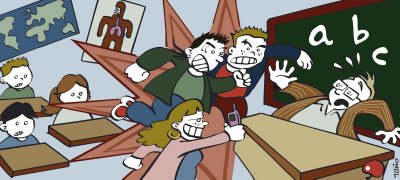 2. ¿qué OPCIONES TENEMOS?
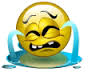 1. deprimirnos y/o suicidarnos.
2. quejarnos
3. abandonar, (buscar otro trabajo)
4. buscar soluciones mágicas (varitas, hipnotismo…que otro nos lo resuelva)


Formarse, compartir opiniones con compañeros, evaluar, proponer un plan, pedir ayuda
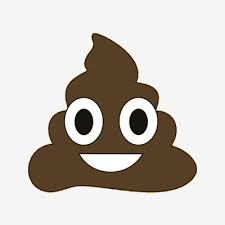 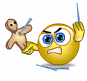 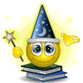 Saber qué hacer, lo que es adecuado hacer..
Conocer técnicas, estrategias, procesos…
Confiar en lo que se está haciendo. 
Ser persistentes.
Aceptar las dificultades y contratiempos.
Afrontamiento de retrocesos.
Ser realista en las expectativas de resultados y en los tiempos requeridos.
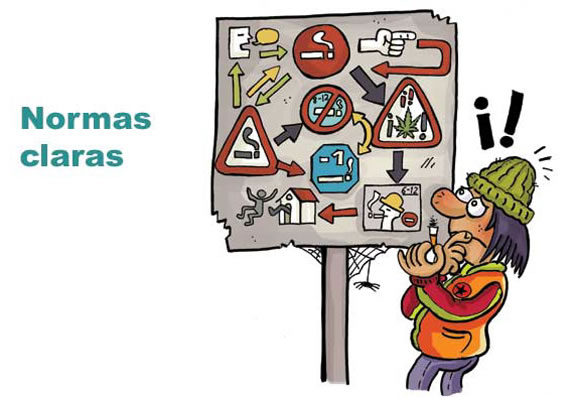 3. Estrategias para mejorar el clima del aula
(NORMAS Y MÁS)
Establecer límites en las primeras semanas. (QUÉ ES LO NO ACEPTABLE). Resultado de una negociación implícita. Tanteo.
Disponer de normas efectivas de convivencia.
Podemos fijar las normas de una vez y para siempre. RRI

Podemos fijarlas a principio de curso, e incluso hacerlo democráticamente.

Podemos fijarlas a medida que se vayan presentando los problemas y se hagan ver como necesarias. “Es probable que el problema se vuelva a presentar a menudo durante el curso, por lo que hay que encontrar una solución aceptada por todos, para evitar que vuelva a ocurrir. Debate. tormenta ideas. Consecuencias.
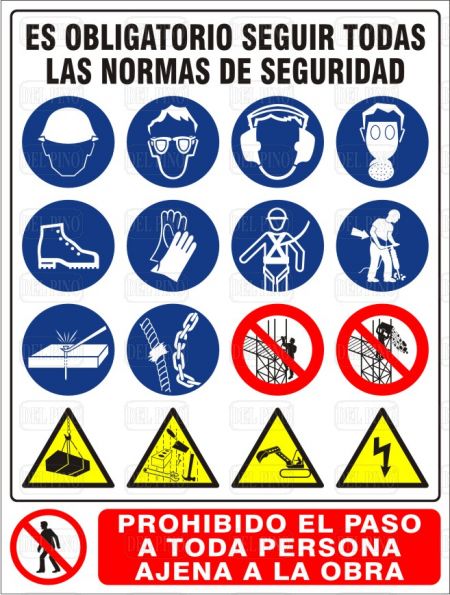 Las NORMAS:
Razonables
Concretas
Con un tiempo concreto
Con consecuencias.
Justas (para todos).
En positivo.
Comunicadas (escrito)
Registradas
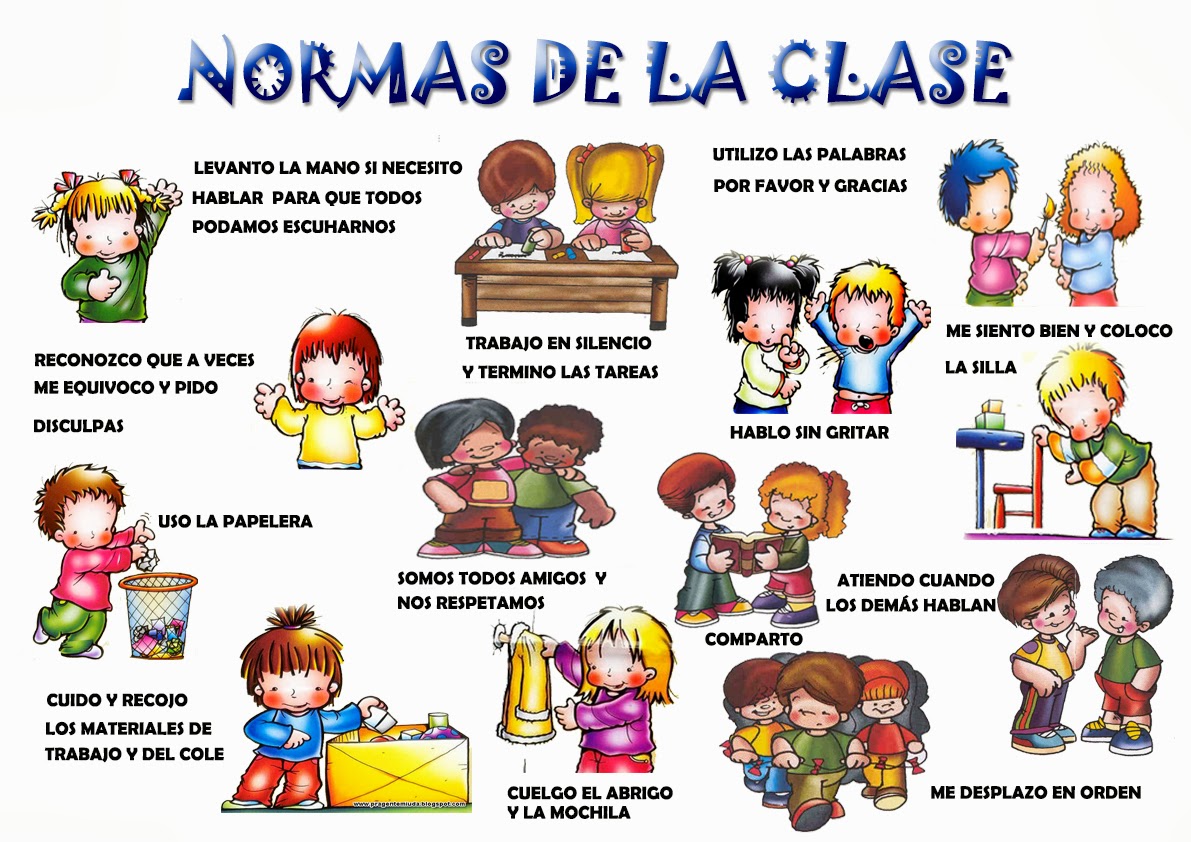 Resumiendo:
Nos respetamos y ayudamos.
Trabajamos sentados y en silencio.
Si necesito algo levanto la mano y espero.
Corrige el profesor.
CONSECUENCIAS
Y MÁS
Entrenar a los alumnos en la reciprocidad vs desigualdad. RESPETO
No hables como no quieres que yo te hable.
No me trates como no quieres que yo te trate.
Se correcto conmigo y yo lo seré contigo.
Respétame si quieres que yo te respete.
Atiendemé si quieres que yo te atienda.
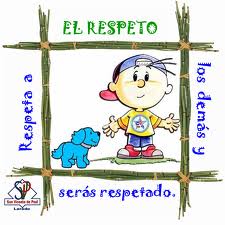 Además de respetar al alumno/a como persona y como estudiante y exigir lo mismo.

Conviene hacer esporádicamente a los alumnos/as que muestren actitudes negativas preguntas como.

¿Cómo quieres que te trate?
¿Cómo crees que me estas tratando?
¿Sabes como me gustaría que me tratases?
¿Me estás respetando como yo a ti?
¿Te estoy faltando al respeto? Entonces, ¿por qué tú me faltas a mi?

Es mejor opción que la crítica, el reproche, el sarcasmo…
EMPATÍA
EMPATÍA
La empatía supone ponerse en lugar del otro y percatarse de los sentimientos que está experimentando.

Los/las alumnos/as problemáticos moderan sus conductas con profesores/as que “les caen bien”, y lo contrario.

Por eso es aconsejable una atención especial a la relación con estos alumnos/as.
[Speaker Notes: Ej el niño de especial que  molestaba al os compañeros para llamar la atención de sus profesores para que le dejarán ir al recreo  con los normales.  Alberto cuando se murió su abuelo y no se lo creyeron. El que lloraba porque le riñeron y se escondió en el armario, la segunda vez se reía y lloraba, lo que enfadaba a la profesora.]
EMPATÍA ante las dificultades
Cuando nos es fácil:
Conocemos una buena causa
El alumno/a  muestra adecuadas habilidades sociales.
…

Cuando nos cuesta:
Desconocemos la causa
Atribuimos intencionalidad
Son autoritario, impaciente o agresivo
Carece de don de la oportunidad y habilidades sociales
…
[Speaker Notes: Ej el niño de especial que  molestaba al os compañeros para llamar la atención de sus profesores para que le dejarán ir al recreo  con los normales.  Alberto cuando se murió su abuelo y no se lo creyeron. El que lloraba porque le riñeron y se escondió en el armario, la segunda vez se reía y lloraba, lo que enfadaba a la profesora.]
4.2. EMPATÍA: estrategias.
Actitud positiva, de ayuda, accesibilidad y disposición a ayudarles:

Irradiación afectiva (transmite buenas sensaciones).
Sensibilidad afectiva (captar los estados emocionales ajenos).

Conocer a los alumnos, intentar comprenderlos, para saber que se les puede exigir, como se les debe tratar, o cual es la mejor manera de influirles:

Conversaciones informales.
Intercambio de información con otros profesores.
Saber los que se les da bien, qué les gusta.
4.3. EMPATÍA: estrategias.
Saber como nos ven:

Intentar cambiar lo que no le gusta.
Pactar cambios.
Reflexionar sobre el estilo comunicativo propio.

Tutoría. Entrevistas individuales:

Clima distendido, brevedad, empatía, escucha activa, acuerdos, buscar soluciones, reconocer, agradecer…
EMPATÍA
REGLA BÁSICA

Evitar hablar negativamente del alumno/a en su presencia , sus compañeros/as, otros profesores o sus padres.
ROLES DE LOS ALUMNOS
Conocer los roles que suele desempeñar cada alumno ayuda a comprender muchas conductas inapropiadas y facilita la mejora del clima de clase.

Un instrumento, la tabla de observación de roles basada en la taxonomía de Bales.

Poder: ascendente y descendente.
Aceptación: positiva y negativa.
Contribución al trabajo: cooperador y reacio.
GRUPOS PERTURBADORES
Impedir su formación: separándolos o llegando a un compromiso.

“Sí queréis permanecer juntos, tenéis que comprometeros a cambiar de actitud”

Anteponer los intereses colectivos de la clase.

“La mayoría de los alumnos quieren trabajar y tienen derecho a ello”.

Pactar con los líderes o con los satélites.

Pedir soluciones al grupo.
Una relación de empatía y confianza 

Los/las alumnos/as problemáticos moderan sus conductas  con profesores/as que “les caen bien”, y lo contrario.
Por eso es aconsejable una atención especial a la relación con estos alumnos/as. 
Conversaciones informales.
Intercambio de información con otros profesores.
Preocuparnos. 
Saber los que se les da bien, qué les gusta.


Conocer los roles  de los alumnos. (sociogramas)
Detectar subgrupos perturbadores y reconducir su actitud. “Sí queréis permanecer juntos, tenéis que comprometeros a cambiar de actitud”
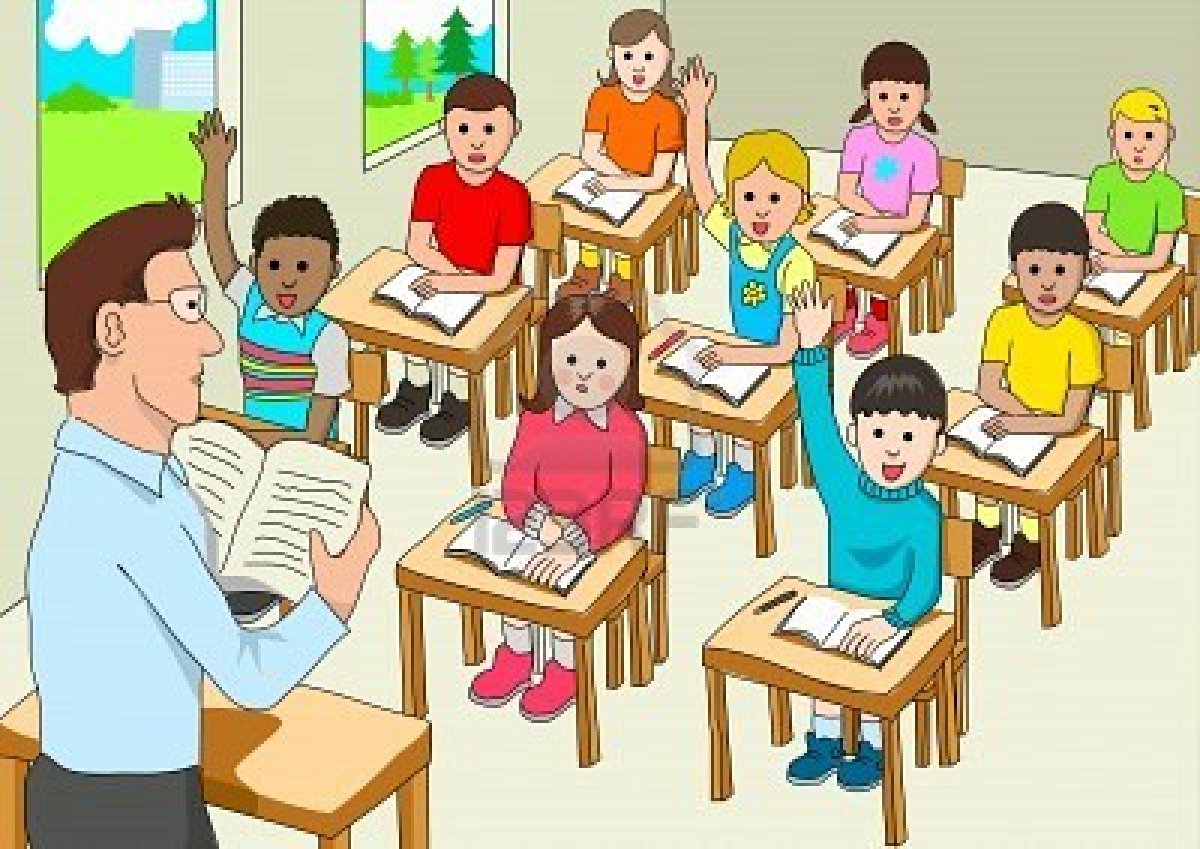 4. Gestión de una clase
(inicio-desarrollo-final)
GESTIÓN DEL AULA: INICIO
Captar la atención de todos los alumnos, detenerse si no se consigue o mantiene.

Posición, señales, miradas, hablar bajo, silencios, mensajes, tiempo de reacción, reentradas…

Estructurar la sesión: qué vamos a hacer hoy y cuanto tiempo disponemos. 

Establecer consecuencias: positivas y negativa. Proporcionalidad, calma.
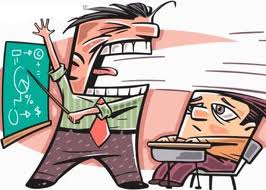 ATENCIÓN INICIO CLASE
CAUSAS FRECUENTES DE LA FALTA DE ATENCIÓN: 

DISTRACTORES. Ruidos, juegos… 

FALTA DE NORMAS. A establecer las primeras semanas.

FALTA DE HÁBITO: ausencia de señales discriminativas estables y predecibles.  

ESTRATEGIAS INADECUADAS. Gritar, enfadarse, sisear

IMPACIENCIA. Un grupo reacciona más lento que una sola persona.

ACTIVIDADES DE RIESGO. Lista, anuncios,…

MONOTONÍA. Falta de curiosidad.
[Speaker Notes: Estrategias: empezar paseándose y saludando a cada alumno, dos minutos y luego o esperar en la puerta a que estén callados, empezar en voz baja y se callan luego subir, una canción de inicio… Riesgo empezar diciendo mañana vais a tener un examen.]
2.2. INICIO DE CLASE: recomendaciones.
Cuidar la ubicación de los alumnos.
Controlar la influencia de distractores.
Inicio puntual y rápido. Dejar para después pasar lista, comentarios sobre exámenes y trabajos.
Establecer señales discriminativas.
Asegurar la atención de todos, no empezar hasta conseguirla.
Empezar en tono bajo y dar tiempo a la reacción.
Advertencia individual, llamando por el nombre. Evitar las generales.
Actividades incompatibles con la distracción: preguntas sobre lo tratado, actividades prácticas breves, cosas curiosas e interesantes.
Alternar distintas modalidades de presentación de contenidos: oral, video, transparencias, lecturas…
[Speaker Notes: Fulanito gracias por ayudarme.]
GESTIÓN DEL AULA: desarrollo
Priorizar actividades en que muchos trabajen mucho.
Moverse por la clase.
Captar la atención con actividades sorpresa.
Introducir actividades variadas.
Buscar lo positivo “píllales haciéndolo bien”: la ronda.
Recordar lo que se espera de cada uno: disco rayado, tono informativo…
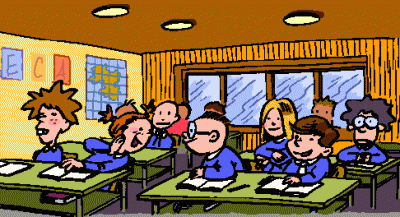 TEORÍA ATENCIÓN EN CLASE
Mejorar el nivel atencional de la clase.
Diversificar las corrientes atencionales.
Incrementar la atención positiva y disminuir la atención negativa
Mantener un alto índice de actividad del alumno y lo más variada posible.
Detectar indicios de distracción.
Soslayar conductas leves.
Advertencias personales.
3NIVEL ATENCIONAL
Hipotético producto del número de alumno que atienden por el tiempo de atención que prestan:

           (Nº ALUMNOS X T. ATENCIÓN)

Varía según las actividades y opciones metodológias: exposición, trasparencias, video, lectura, gran grupo, parejas, trabajo individual…

Estrategia: detectar e incrementar el tiempo de las actividades con mejores niveles atencionales.
CORRIENTES ATENCIONALES
Hecho. Las corrientes atencionales monótonas aumentan la fatiga y propician la distracción.

Objetivo: diversificarlas a lo largo del curso.

Estrategias:
Metodología variada.
Disposiciones espaciales.
Movilidad del profesor.
ATENCIÓN POSITIVA Y NEGATIVA
Definición:
Atención positiva, la que se presta cuando se ejecuta una conducta positiva y viceversa.

Hecho:
La mala conducta se refuerza con la atención, el protagonismo y la oportunidad de confrontarse con el profesor.

Objetivo:
Conviene ser generoso con la atención positiva y parco con la negativa. Una mirada de aprobación es suficiente.

Estrategias:
Atención visual a todos y cada uno de los alumnos
“Dedicarle la clase a alumnos problemáticos”, explicar para ellos, cerca y mirándoles.
[Speaker Notes: Lo que me suelo encontrar es un sesgo de atención negativa y apenas atención positiva.]
INDICE DE ACTIVIDAD
Hecho:
La actividad manipulativa y sobre todo mental mejoran los índices de aprendizaje.
La actividad requerida al alumno varía con el tipo de tareas propuestas y el tiempo dedicado a ellas.

Estrategias:
Elaborar el “perfil de actividades de la clase”.

Objetivos:
Añadir actividades que no utilizamos.
Incrementar la frecuencia de las que son poco frecuente.
INDICIOS DE DISTRACCIÓN
Señales:
Mirada fija, tensión corporal atisbos de inquietud.
Indicios de aburrimiento generalizados (mesetas)

Estrategias:
Localización del foco de  distracción.
Dirigirse al lugar o alumno y con una mirada o un gesto controlarlo.
Introducir actividades relajantes.
GESTIÓN DEL AULA: desarrollo“RESOLUCIÓN DE BAJO NIVEL”
Ignorar: “¿Qué ocurriría si no se actuase?”
 Señales individuales: mirar, silencio, gesto…
 Control posicional: acercarse, tocar…
 Modelo positivo: agradecer la buena conducta.
 Control indirecto: apoyarse en los otros    compañeros.
Advertencia personal: Si interfiere manifiestamente en el desarrollo de la clase.
Breve, mejor un gesto que una palabra que una frase.
Privada, distrayendo lo menos posible a los demás.
Relajada, ni gritos, amenazas, gestos o sarcasmos. RESPETAR
Positiva, la intención es resolver no castigar.
Empática, mostrar interés por las causas o razones.
Sin discusiones, emplazar a conductas futuras.
Firme: ¿Vas a seguir haciéndolo?, ¿piensas trabajar?. No dejar duda de la intención del profesor de hacer cumplir la advertencia
GESTIÓN DEL AULA: desarrollo“RESOLUCIÓN DE BAJO NIVEL”
Advertencia privada fuera de clase:
“ No puedo permitir que sigas ______ porque  _____ ¿Qué vas a hacer para evitarlo?.
El alumno ha de contestar con alguna frase.
¿Y si no cumples?  ----------------
Bien, Gracias por tu colaboración, lo revisaremos los próximos días.
GESTIÓN DEL AULA: final
Anclaje : 
	Síntesis, reflexión, previsión… 

Tareas: 
      ¿De memoria?, con apoyos visuales.
      Autonomía, supervisión, ayuda.
      Cantidad apropiada.

Cambio de clases: 
      ¿Fin de nuestra responsabilidad o hasta el final?  
      Tranquilos pero en descanso, poder moverse…
PLANIFICACIÓN DE UNA CLASE
ACOGIDA.
CAPTAR ATENCIÓN (SEÑALES VISUALES)
EXPLICACIÓN DE LO QUE SE VA A HACER.
HACERLO.
RESUMEN.
PROPUESTA DE TRABAJO.
DESPEDIDA.
5 ESTRATEGIAS INSTRUCCIONALES
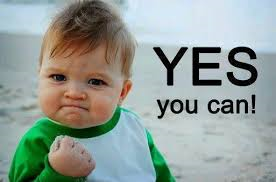 ESTRATEGIAS INSTRUCCIONALES.
Tipología de alumnos por actitud hacia la dinámica de clase:

Enganchados.
Sometidos
Rebotados.

Estrategias de control de clase:

Sometimiento de los rebotados.
Disciplina positiva y formativa: estrategias instruccionales.
ESTRATEGIAS INSTRUCCIONALES.
CREAR EXPECTATIVAS.
Adaptación de objetivos.
Criterios de evaluación.
Autoeficacia.

MOTIVACIÓN
Interés por la materia.
Motivación de logro.
Calificaciones como incentivo.

AUTOCONCEPTO
COMPROMISOS
1. CREAR EXPECTATIVAS
CURIOSIDAD: espectativa de pasarlo bien .

COMPETENCIA: expectativa de aprender, hacer y ser felicitado.

AFECTO Y CONTROL: expectativa de no meterse en muchos problemas, salir de ellos sin lesiones emocionales y ser ayudado y no solo castigado
1. CREAR EXPECTATIVAS
Definición:

Probabilidad subjetivamente estimada por el individuo, de poder alcanzar un objetivo concreto con una acción y en una situación específica.

Nadie se sumerge en una actividad por propia voluntad si de ella no espera nada útil o agradable.
1. CREAR EXPECTATIVAS
Determinante:

Experiencia previa de éxito y fracaso en actividades similares.

Mensajes y exigencia del profesor a la clase y a cada alumno particular.

Actitud inicial:

Éxito probable.

Fracaso seguro.
Adaptación de objetivos:
Tareas superables con un esfuerzo razonable.
Persuadir de que son posibles:
Mensajes del profesor y logros personales.
“Esto lo podéis superar o entender todos”
“Si os esforzáis un poco”
Diversificarlos: cognitivos, afectivos, relación…
Graduarlos.
Flexibles: Evitar objetivos rígidos e inflexibles (igual para todos, incomprensibles o muy teóricos).
Conocidos claramente por los alumnos.
Criterios de evaluación
Variables académicas:
Valorar criterios académicos exclusivamente producen desenganche automático si son vistos como que requieren un esfuerzo desmesurado.

Variables universales:
Enganchar a todos requiere pedir y valorar variables de carácter universal, alcanzable por todos.
Objetivo: ligar los éxitos y fracasos con causas internas, controlables y estables.
Criterios de evaluación
Tipología de variables universales:

Conocimientos básicos (conceptos, procedimientos, actitudes).
Esfuerzo habitual
Hábitos de trabajo
Progreso y mejora
Contribución a la convivencia

Porcentaje variable en la calificación global.
Percepción autoeficacia
Sensación de “ser capaz de... “.
Origen:
Éxitos en la actuación.
Persuasión verbal.
Aprendizaje vicario,.
Evoluciona por éxitos y fracasos.
Extrategias: facilitar logros iniciales a los alumnos con historial de fracasos previos o desenganchados:
Tareas más sencillas.
Facilitación de ayudas.
Estrategia Pigmalión.
2 MOTIVACIÓN
Punto de partida:

La motivación no siempre se da por generación espontánea en niveles obligatorios.

Las tareas escolares compiten con otras actividades alternativas de mayor interés para el alumno.

La disposición hacia la acción depende de:
Motivación para el éxito.
Expectativas de éxito.
Valor individual de dicho éxito.
MOTIVACIÓN
Campos motivacionales:

Mot. Intínseca: interés en la materia.
Mot. de logro: satisfacción por las actividades realizadas con éxito.
Motivación extrínseca: derivada de la obtención de recompensas como las calificaciones.
MOTIVACIÓN: estrategias
Auspiciar la motivación de logro.

Propiciar experiencias de éxito.
Mensajes de valoración y de competencia.
Abundancia de actividades autorreforzantes.
Tareas con nivel de dificultad diversa.
Tiempo extra de realización.
Retroalimentación frecuente.
MOTIVACIÓN: estrategias
Usar la calificaciones como incentivo.

Evaluación continua, diversificada, frecuentes, comentadas y que lleven a compromisos.
Información personalizado.
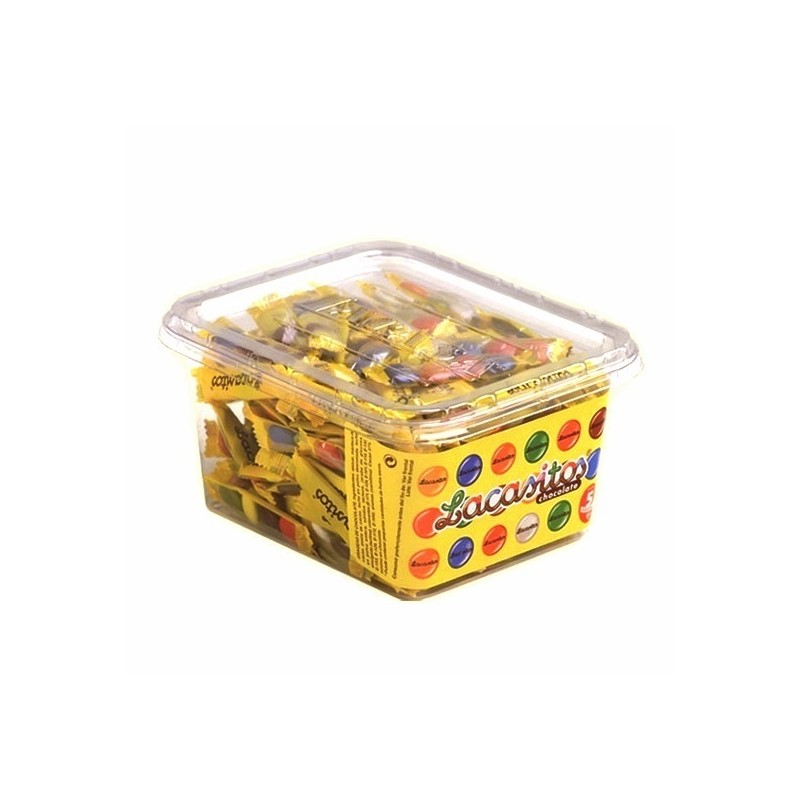 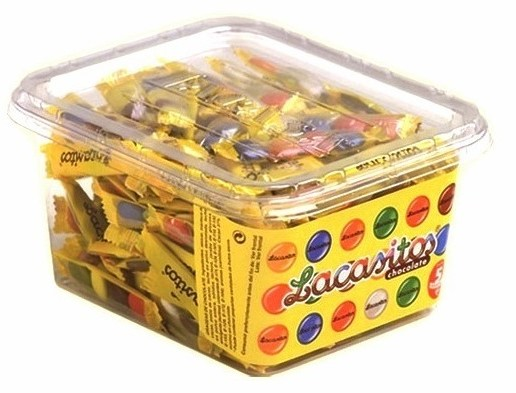 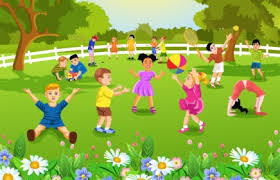 3. AUTOCONCEPTO Y AUTOESTIMA
Conjunto de opiniones sobre uno mismo.

Relevancia:

Si se valoran por debajo de su capacidad real, evitarán ambientes y actividades que le supongan un riesgo para su autoimagen.

Si se valoran por exceso tienden a implicarse en acciones por encima de sus posibilidades y sufrir frustraciones y desengaños.
3. AUTOCONCEPTO Y AUTOESTIMA
Estrategias:

Relativizar éxitos y fracasos.
Asociar valía personal a factores internos, estables y controlables como el esfuerzo la persistencia y la cap. de superar obstáculos.
Proactividad: Ante la falta de resultados positivo centrarse la atención en qué se puede hacer para superar las dificultades.
Aprender de los errores.
Entrenar el afán de superación.
3. AUTOCONCEPTO Y AUTOESTIMA
Estrategias:

Plantear objetivos realistas.
Facilitar ayudas necesarias.
Favorecer el sentimiento de aceptación personal.
Mantener conversaciones informales.
Dar responsabilidades.
Proporcionar refuerzos sociales, físico o verbales, inmediatos, concretos, subjetivos y limitados.
4. COMPROMISOS
Pedir soluciones:“¿Qué propones?”, “¿Qué podemos hacer?”, “¿A qué te comprometes?”.
Compromiso público ante el grupo.
Cambiar verbos: “Lo que hice hoy…. / lo que haré mañana…”
Agenda o diario del alumno.
Autoinstrucciones del alumno.
Contrato de conducta o rendimiento
Aplazamiento de medidas.
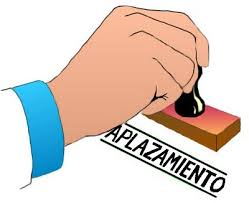 4. COMPROMISOS
Principio de Premack.
Asamblea de clase y compromisos colectivos.
La  semana para cambiar.
La próxima vez…
La clase ayuda a…
Realización voluntaria de tareas comunitarias…
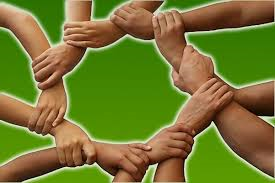 PARTE 6
AFRONTAMIENTO DE LOS CONFLICTOS: ACTITUDES BÁSICAS DEL PROFESOR
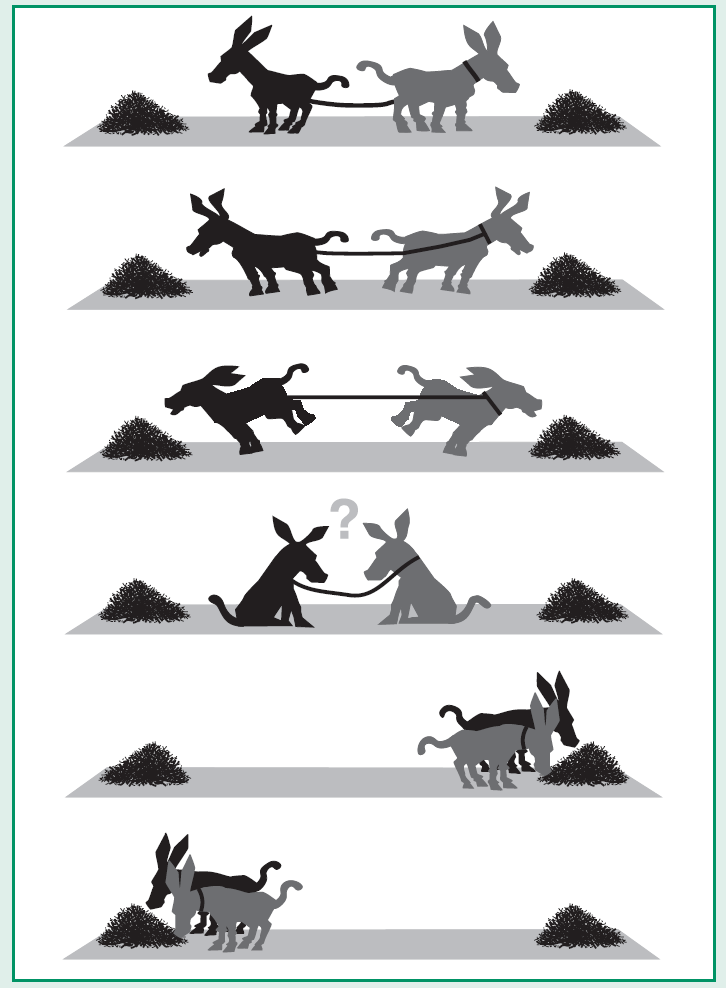 Los conflictos como ocasión de crecer.
Tratar los resfriados evita las pulmonías.
Condiciones favorables a la convivencia.
Desnudar el problema.
Averiguar las causas.
Despersonalizar los conflictos.
Actitud proactiva.
Actuar por principios.
Cambiar las trayectorias.
Punición  como último recurso.
PARTE 7
ESCUCHA  ACTIVA
REGLAS DE LA COMUNICACIÓN
Es imposible no comunicarse, todo comunica algo. 
Por ejemplo: un niño pequeño callado.

En la comunicación hay dos componentes:

El mensaje, la información, el contenido. Transmitido mediante el canal verbal.

La relación entre los miembros, el metalenguaje.Los sentimientos se transmiten mediante  el canal no verbal.
DEFINICIÓN
La escucha activa significa:

Escuchar y entender la comunicación desde el punto de vista del que habla. 

La escucha activa se refiere a la habilidad de escuchar no sólo lo que la persona está expresando directamente, sino también los sentimientos, ideas o pensamientos que subyacen a lo que se está diciendo. Para llegar a entender a alguien se precisa asimismo cierta empatía, es decir, saber ponerse en el lugar de la otra persona.

Hacer que la otra persona se sienta escuchada 

Se da escucha activa cuando tu interlocutor, en el momento que está hablando, ve y siente que le escuchas de verdad, que te interesa lo que dice y se siente cómodo, atendido, reconfortado, en una palabra estás 100% con él.
TENER EN CUENTA
FACILITADORES

Disposición psicológica: (prepararse interiormente para escuchar).

Observar al otro: 
identificar el contenido, 
los objetivos y 
los sentimientos.

Demostrarle que le escuchas:

comunicación verbal (ya veo, umm, uh, etc.) 
y no verbal (contacto visual, gestos, inclinación del cuerpo, proximidad y contacto físico etc.).
OBSTÁCULOS

Distraernos. Expecialmente hacia la mitad del mensaje  - Interrumpir al que habla.

Juzgar.

Ofrecer soluciones prematuras.

Rechazar lo que el otro esté sintiendo, por ejemplo: "no te preocupes, eso no es nada".

Contar "tu historia" cuando el otro necesita hablarte.

Contraargumentar. Por ejemplo: el otro dice "me siento mal" y tú respondes "y yo también".

El "síndrome del experto": tener las respuestas al problema de la otra persona, antes incluso de que te haya contado la mitad.
ESTRATEGIAS DE ESCUCHA
PARAFRASEO:

Consiste en repetir textualmente alguna de las frases que contienen las ideas esenciales que nos trasmite el alumno/a. Muestra que hemos oído exactamente el mensaje Contacto visual 

REFORMULACIONES 

Al reformular expresamos con nuestras palabras y de forma breve, lo que hemos captado del mensaje. 
Interesa iniciar la reformulación con frases como: “Esto quiere decir que…”, “He de entender que?””¿Estoy acertado si entiendo que…? 
Al reflejar con nuestra palabras su mensaje retroalimentamos al interlocutor, que puede precisar más su mensaje. 
CONFIMAMOS EL MENSAJE PERCIBIDO Y ANIMAMOS A CONTINUAR
ESTRATEGIAS DE ESCUCHA
APERTURAS (efecto abrepuertas):

Se invita así al interlocutor a ampliar su mensaje a seguír comunicando.
Directamente: “¡Qué interesante!¡Cuéntamelo en detalle!.
A través de preguntas generalmente abiertas: ¿Y qué sucedió entonces?, ¿Por qué crees que…? ¿Y cómo te sentiste? ¿cuándo pasó? 

 REFLEJO DE SENTIMIENTOS

Al Expresamos de forma breve las emociones y sentimiento que percibimos en le interlocutor en relación con el mensaje: “Al escucharte te noto…” “ Con todo esto supongo que te sentirás…” 
El reflejo no siempre es una muestra de empatía, en ocasiones sólo es muestra de que hemos percibido y comprendido sus emociones en sus circunstancias.
OPERATIVAMENTE HABLANDO
OPERATIVAMENTE HABLANDO
Qué desea decir, por qué va a decirlo y cómo va a hacerlo.
Hablar del pasado, presente o futuro.
Ser específico.
Ser breve.
Expresiones tipo “NUNCA”, “SIEMPRE”
Verbos: “SER”, “ESTAR”.
Juicios de valor.
Asumir responsabilidad por lo ocurrido.
Ser flexible.
Ser positivo.
A-A-A
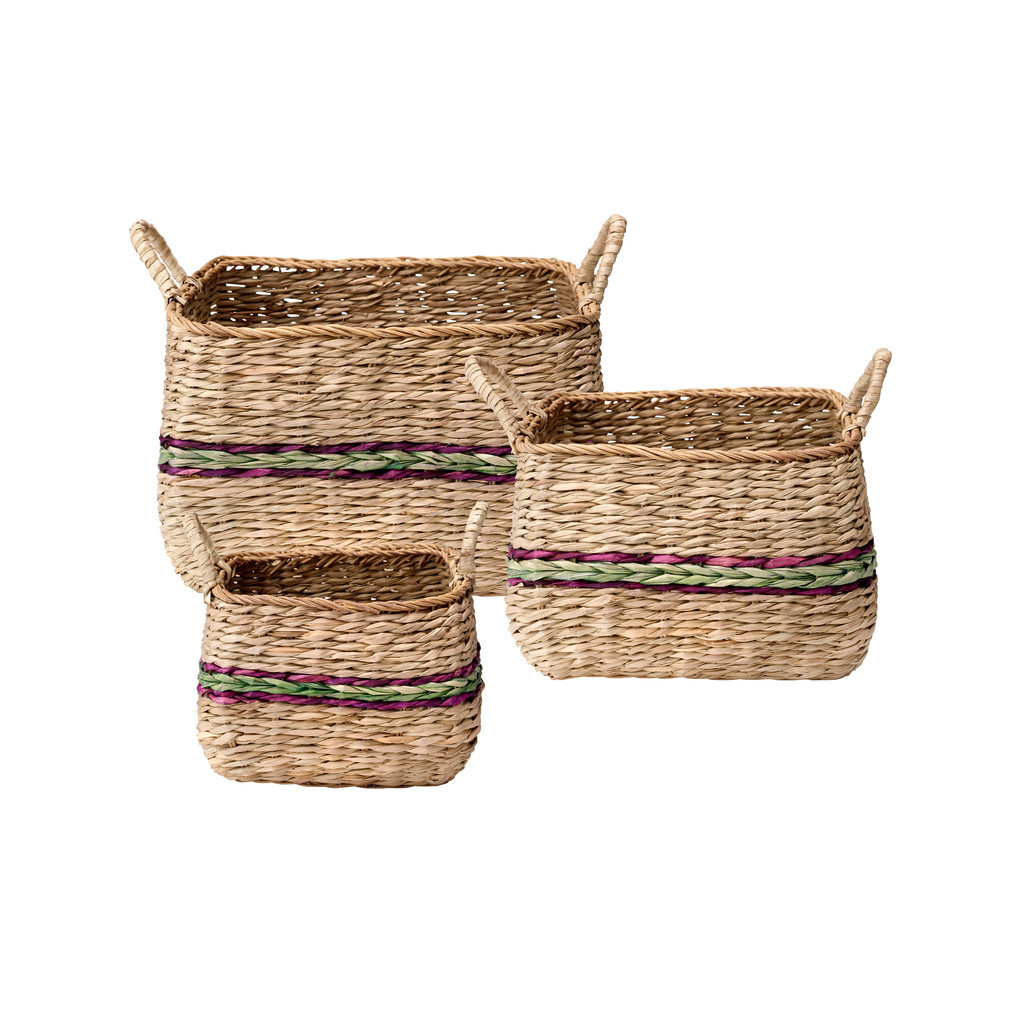 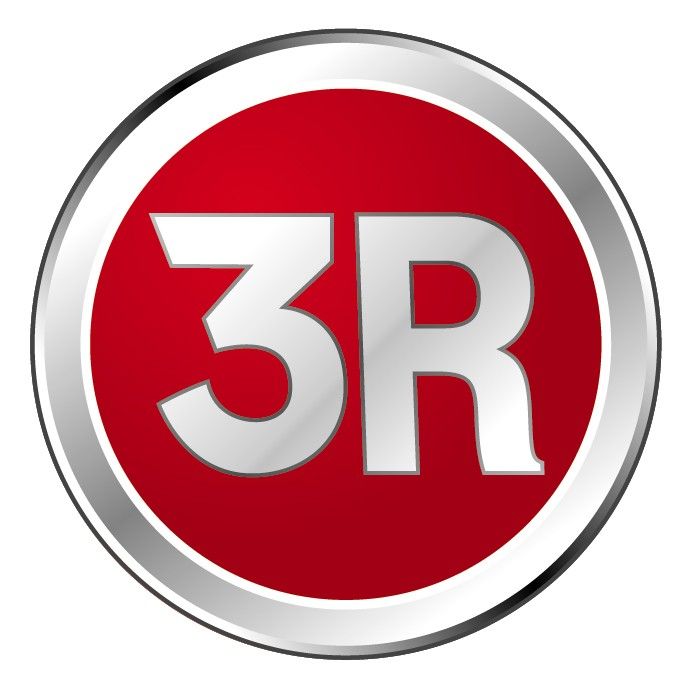 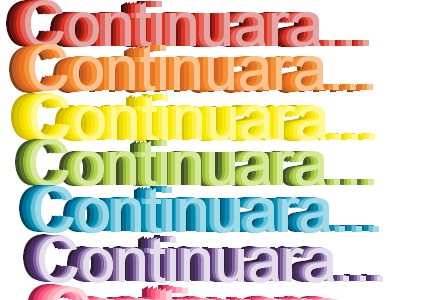 PARTE B.4
HABILIDADES PARA EXPRESAR CRÍTICAS
CRÍTICAS CONSTRUCTIVAS
Describir la conducta que nos molesta lo más objetivamente posible.

Expresar como nos sentimos en esos casos y cómo nos afecta dicha conducta.

Pedir cambios concretos, o demandar opciones para solucionar el problema.

Confiar en la eficacia del procedimiento a pesar de que las primeras reacciones no parezcan muy satisfactorias.

Insistir si es necesario de manera serena pero firme.
PARTE B.4
HABILIDADES PARA AFRONTAR CRÍTICAS
Y PARA FINALIZAR
MUCHAS GRACIAS 
POR VUESTRO INTERÉS 
Y PARTICIPACIÓN
JAVIER V.